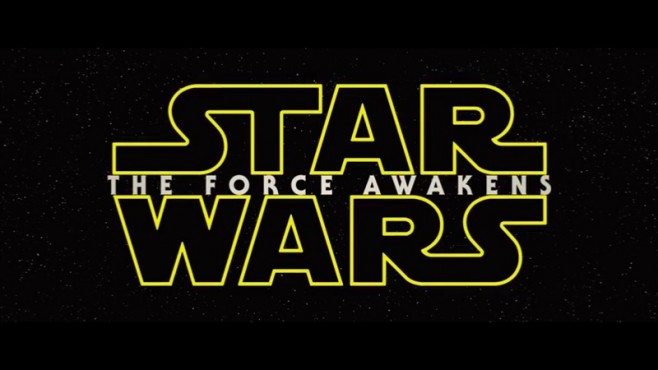 Star  Wars
By Ashbaal
Our Story Begins…
One day our hero wakes up found in a mystery's castle in on a mountains called “The Jedi’s Castle”. What do you do?


Choice 1:run and hide
Choice 2:escape
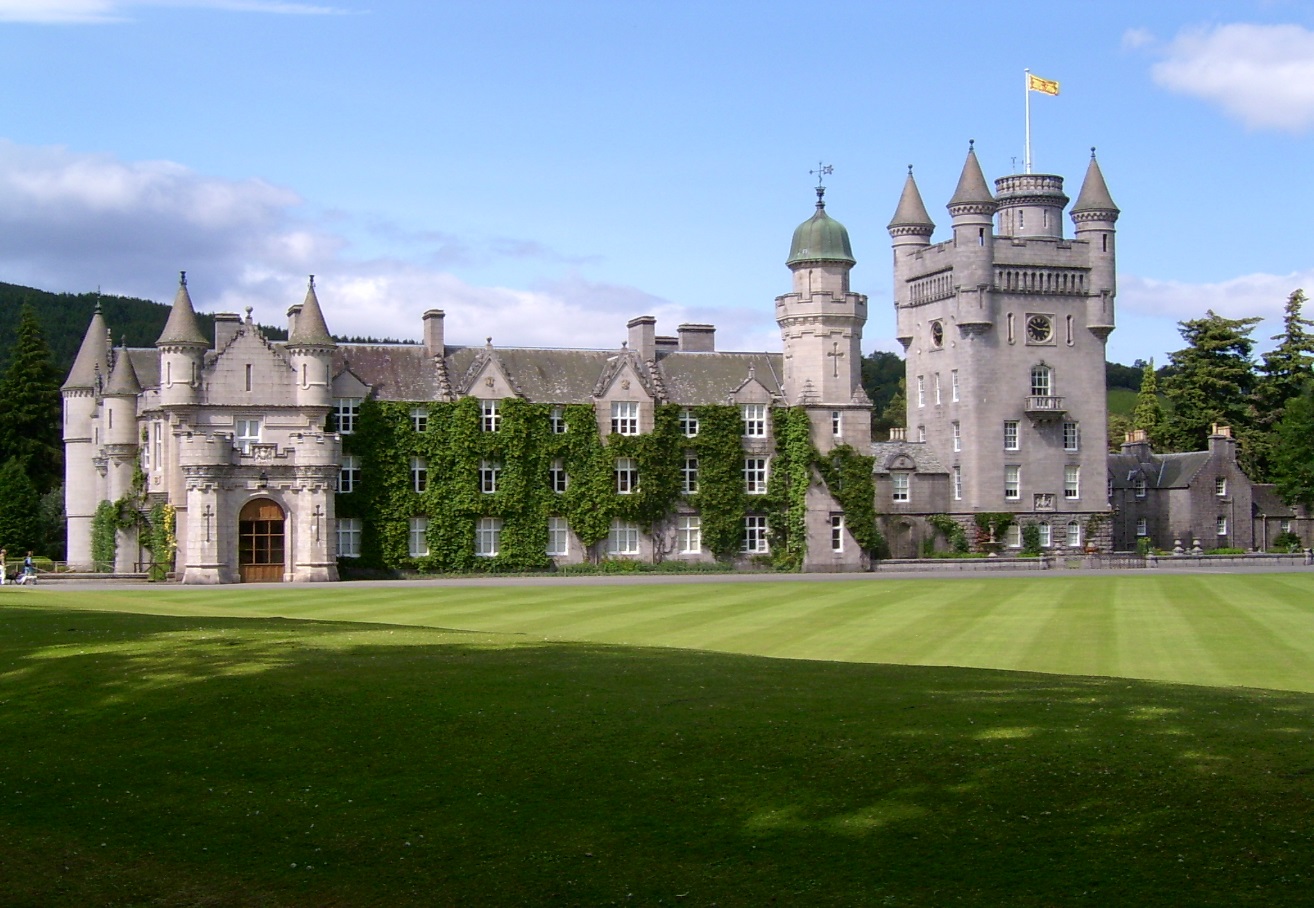 Choice 1
You run and hide and you get caught by a flame trooper
What do you do?


Choice 1:run out the window
Choice 2:hide
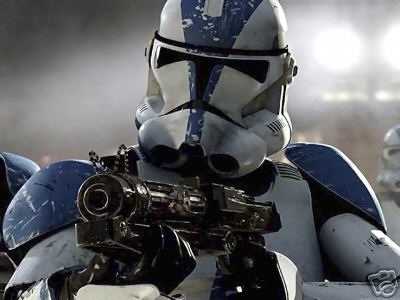 Choice 2
You escape the castle and you get eaten by an alligator



You lose!
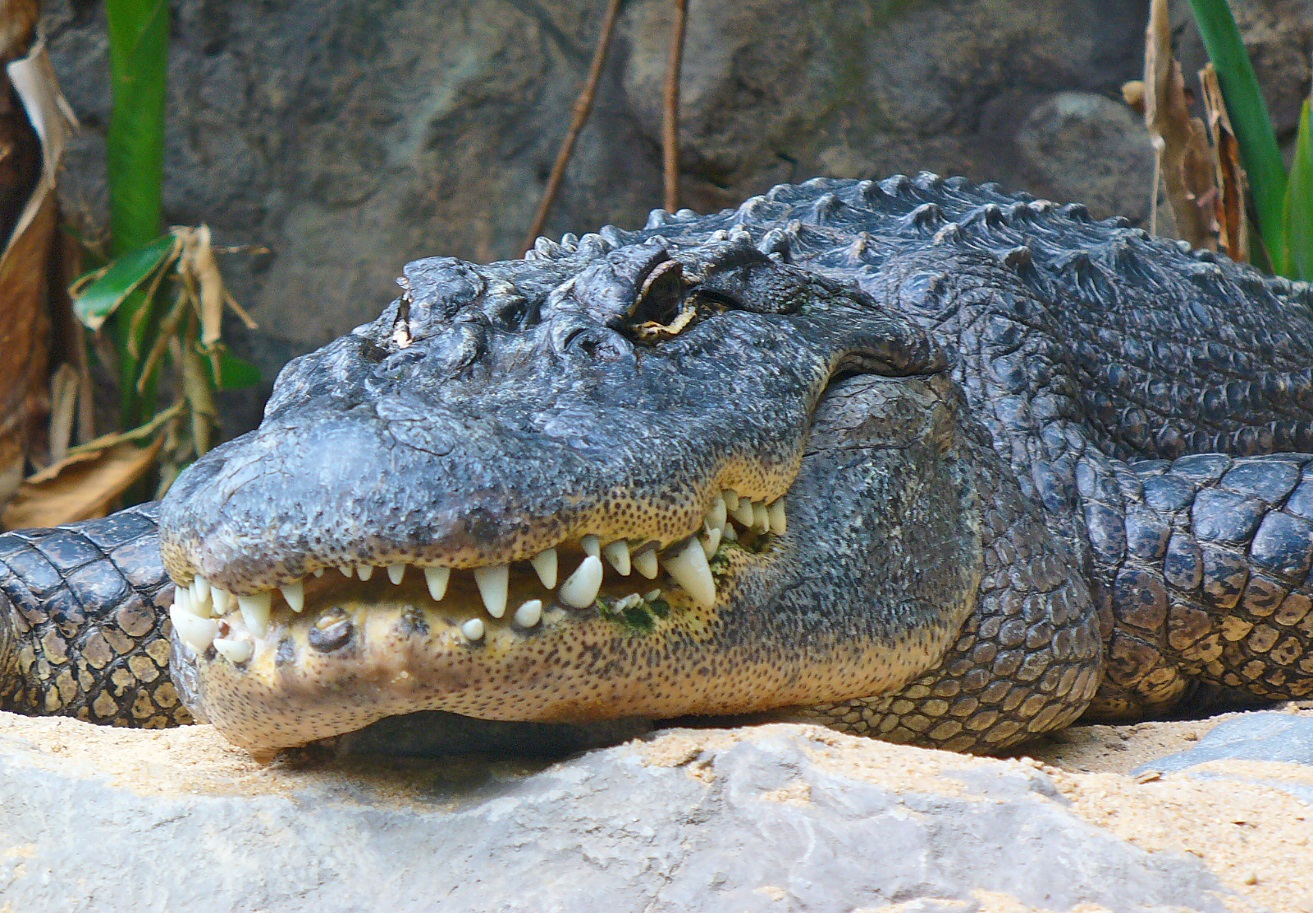 Run out the window
You runout the window and you escape



You win!
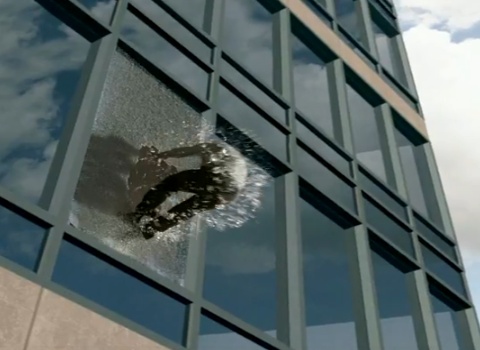 Hide
You hide and darth Vader caught you and stabs you with a light saber



You lose!
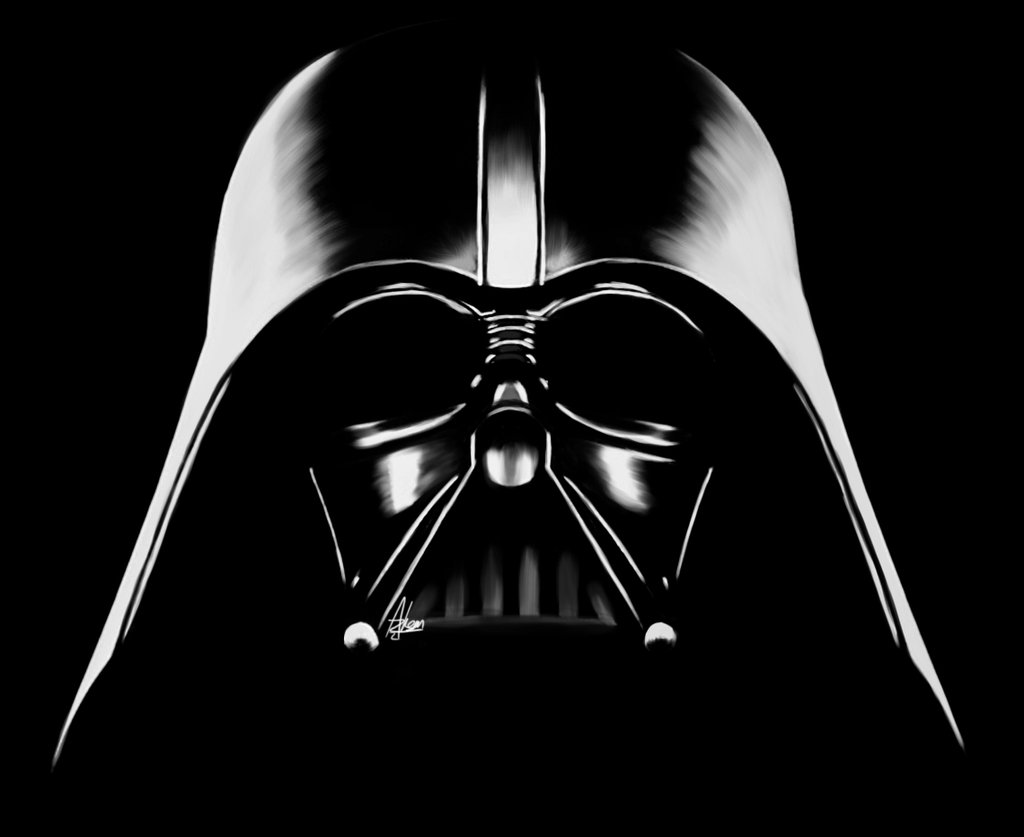